Hampton Roads Military Bases
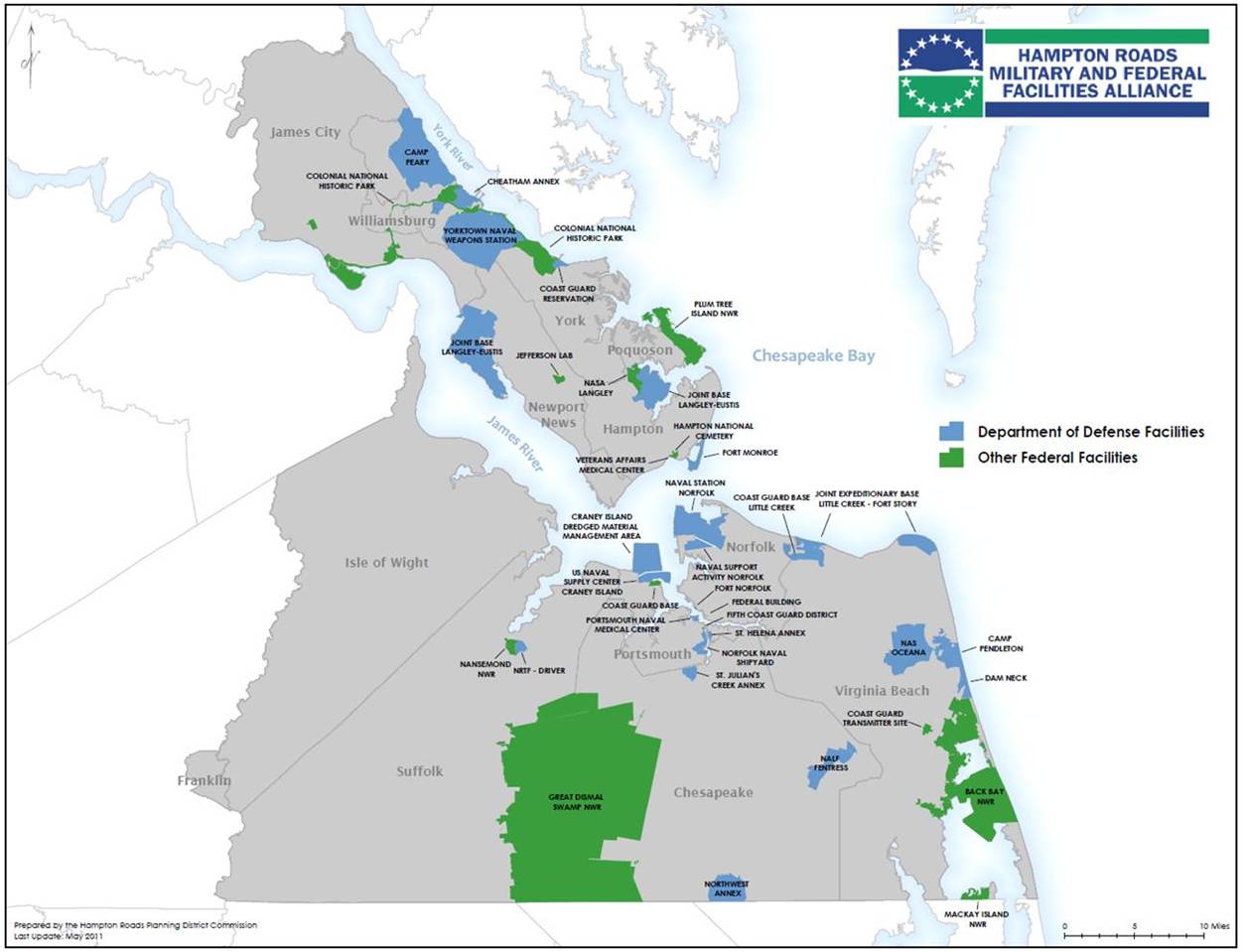 Sea Level Rise Increases Storm Surge Threat to Military Bases
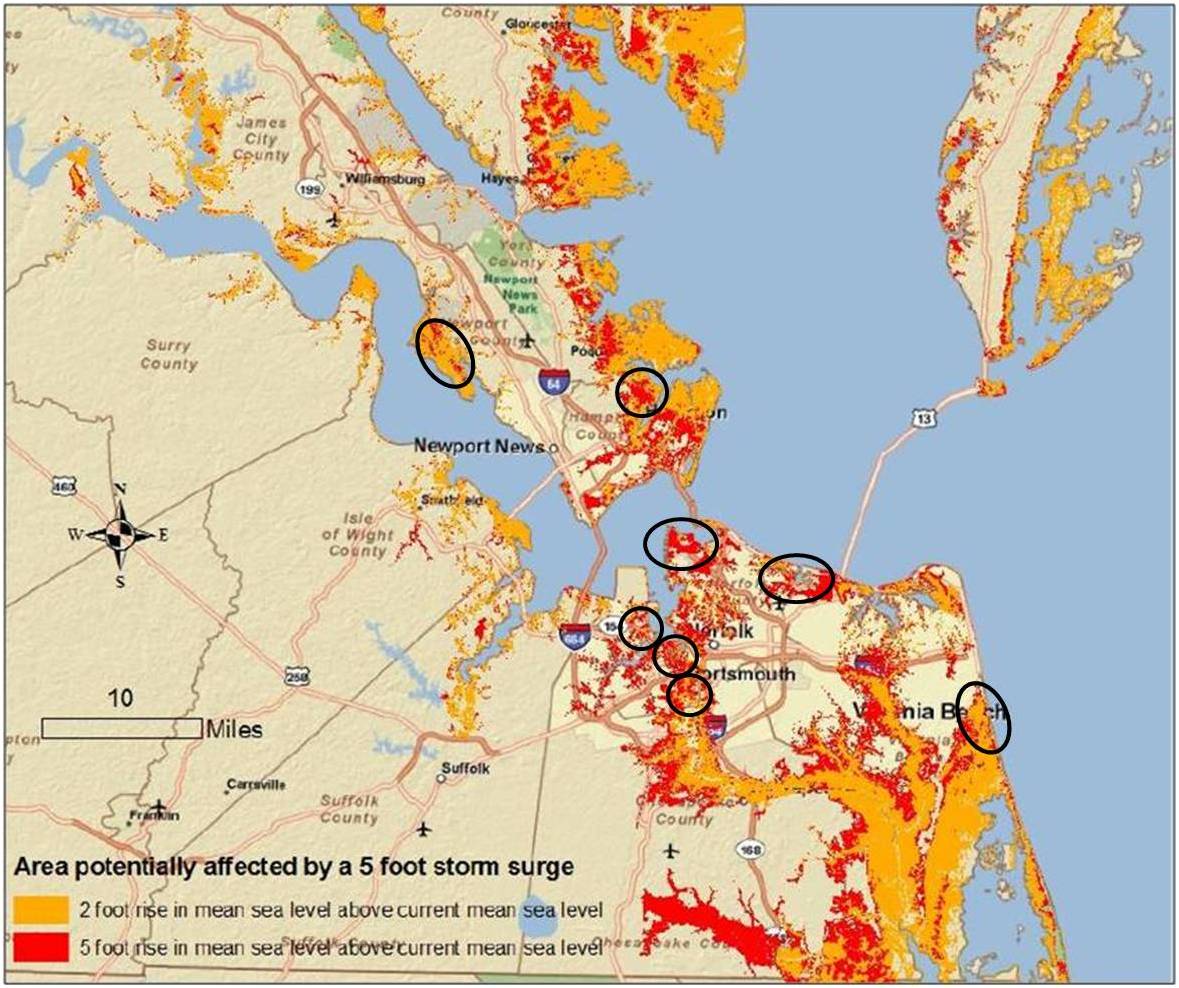